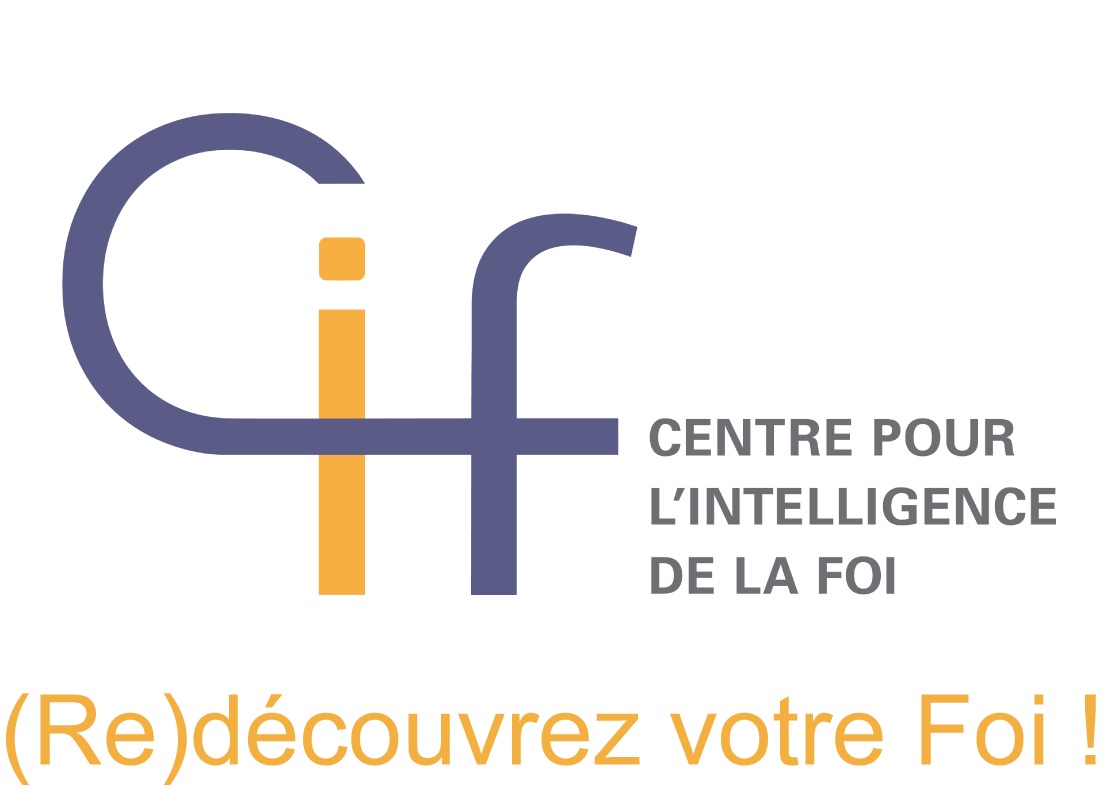 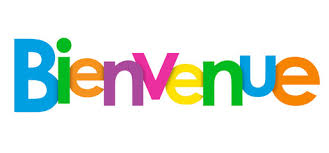 CIF 49
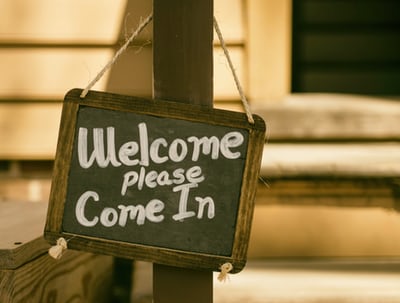 CONSEIL D’ADMINISTRATION : 23
BUREAU
       8
PRESIDENT
DIRECTEUR
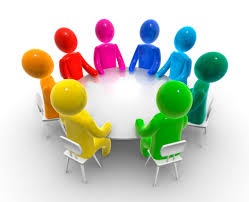 ENSEIGNANTS
7
ASSISTANTE
ANCIENS
700
ACCOMPAGNATEURS
12
Nombre d’inscrits rentrée 2019
1e année  54

2e année 42
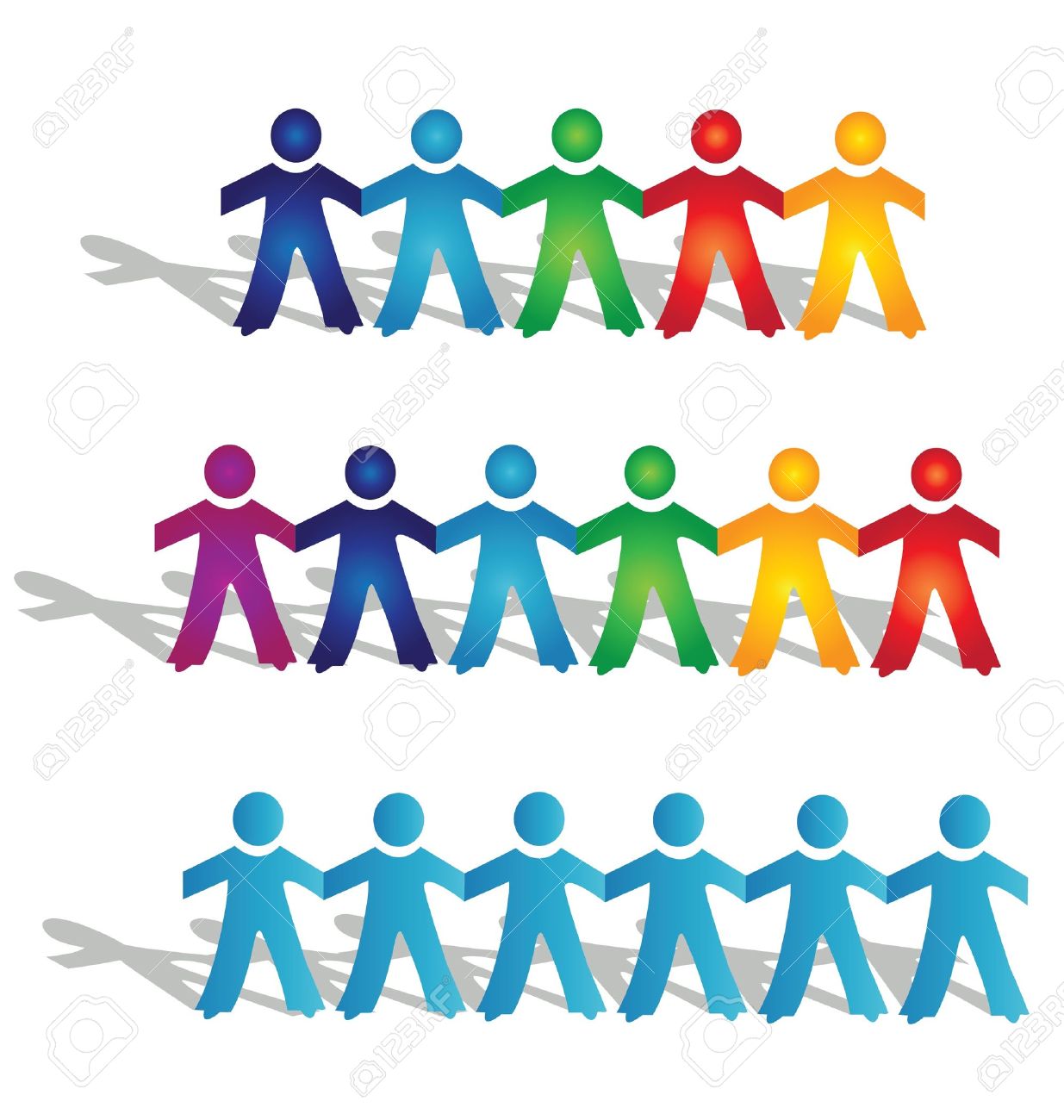 Par diocèses
75 : 21

92 : 20

78 : 5

94 : 3

77: 2

91 : 1

93 : 0

95 : 0
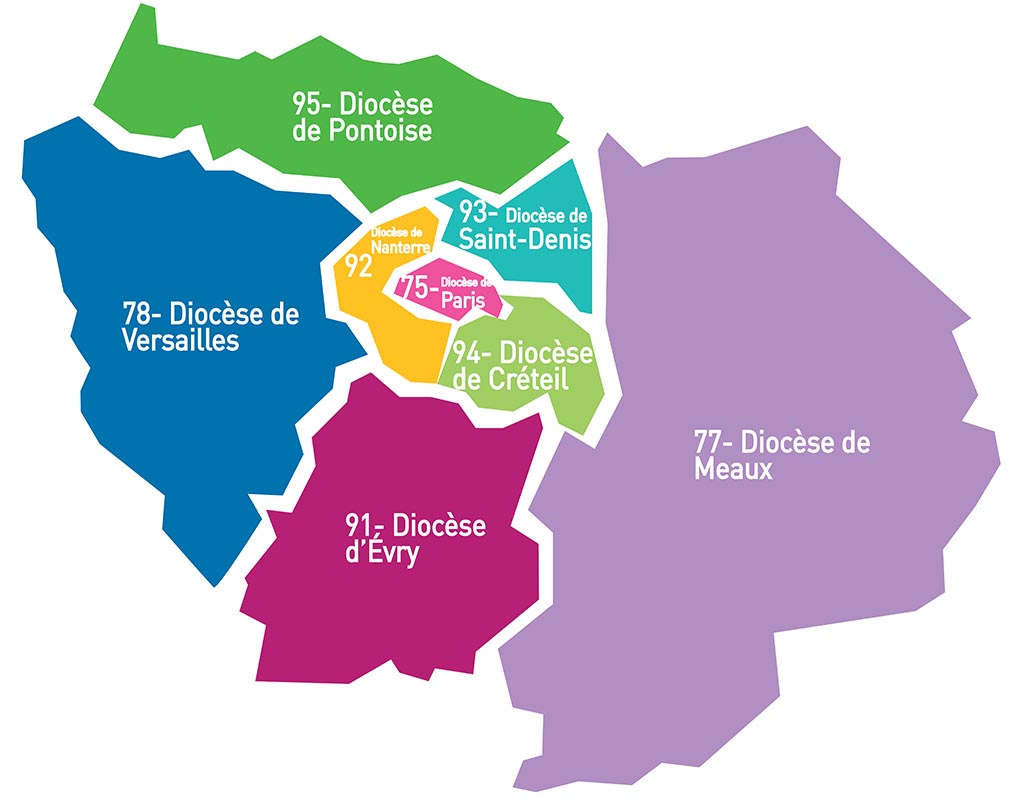 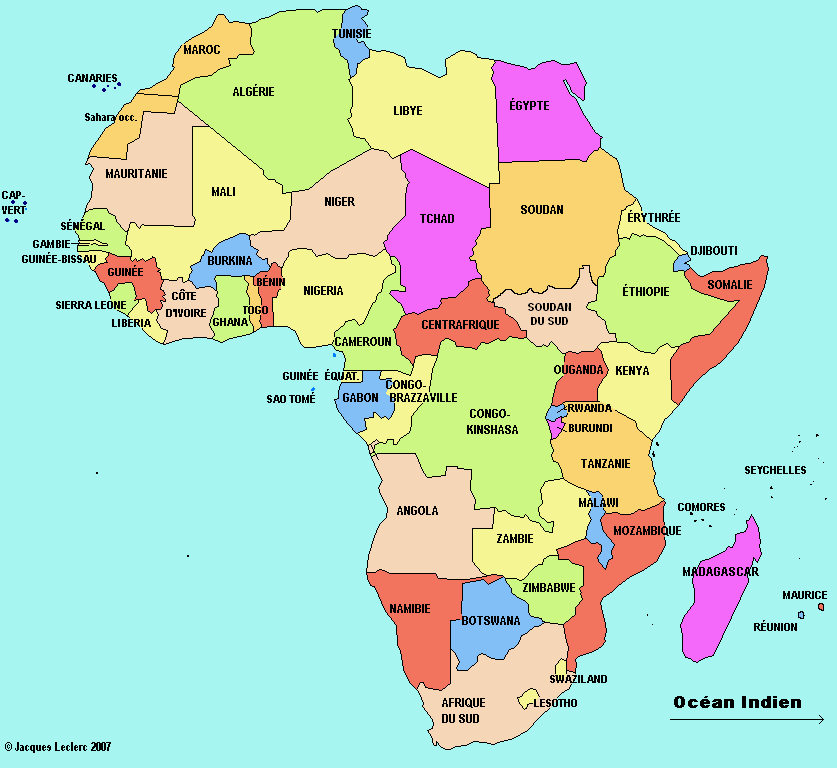 Approfondir
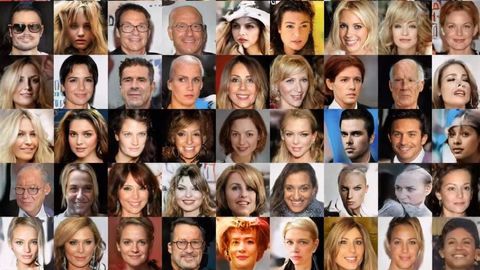 Se nourrir
Réfléchir
Echanger
ACCUEIL
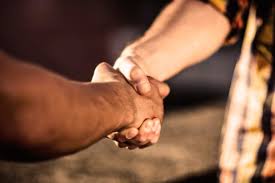 LIBERTE
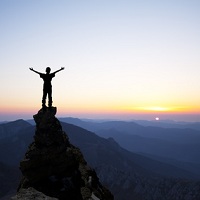 ECHANGE
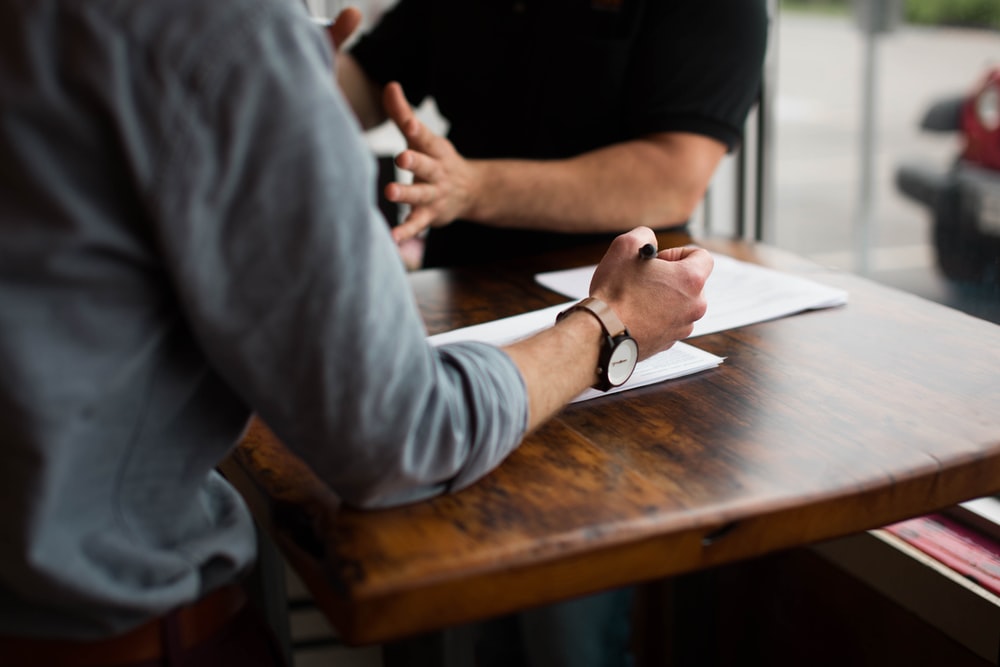 Déroulement de la matinée
10h- 10h30  : Intelligence de la foi
10h30-10h45 : Bible et théologie
10h45-10h55 : Programme et pédagogie

Pause

11h10-11h30 : Les groupes
11h30-12h : Prise de contact en groupe
www.lecif.fr
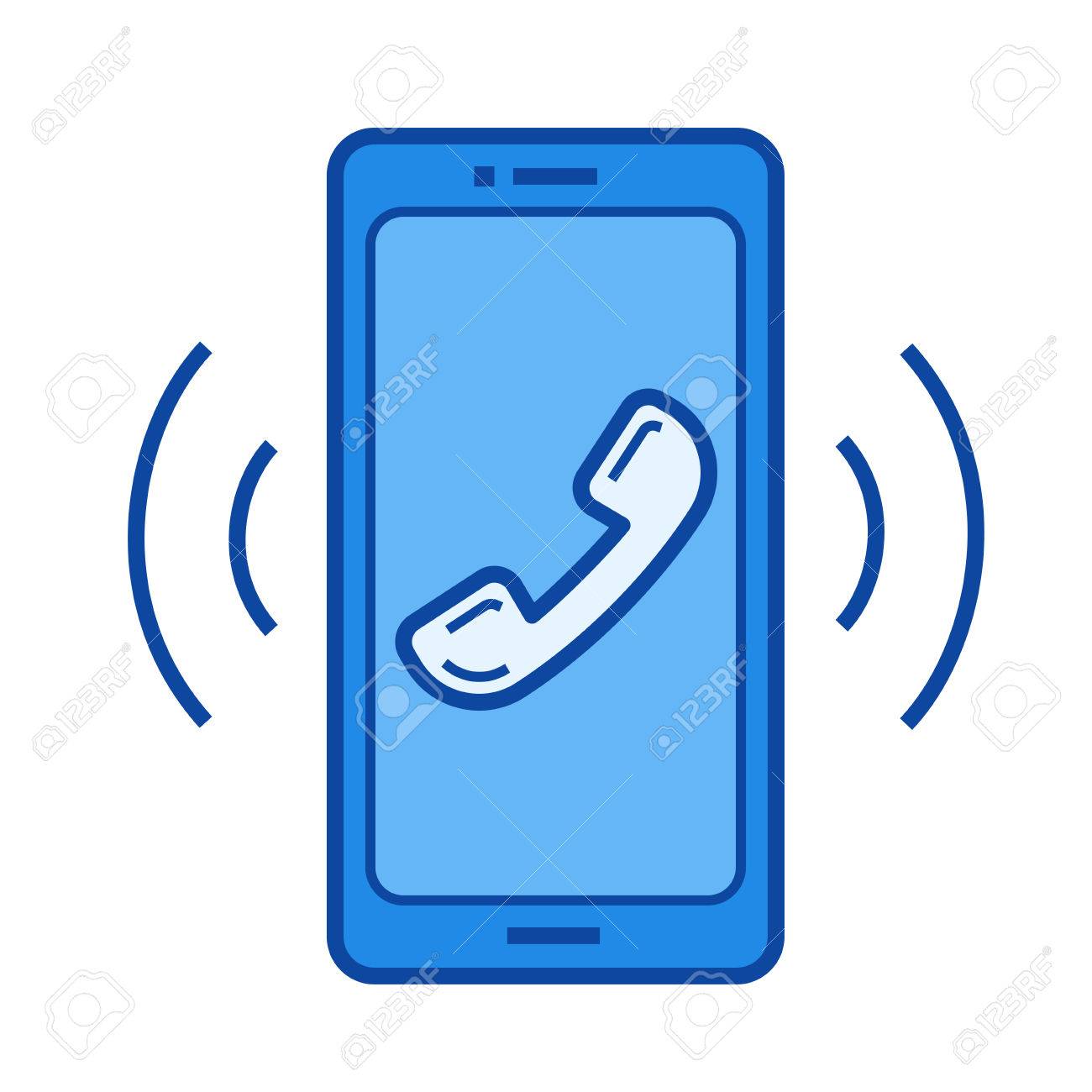 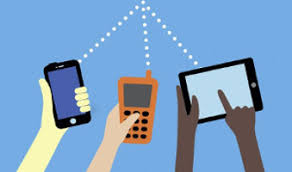 Vie pratique
07 82 28 12 08
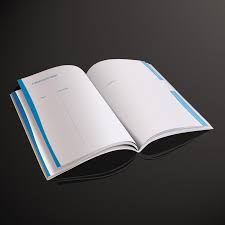 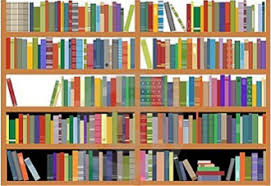 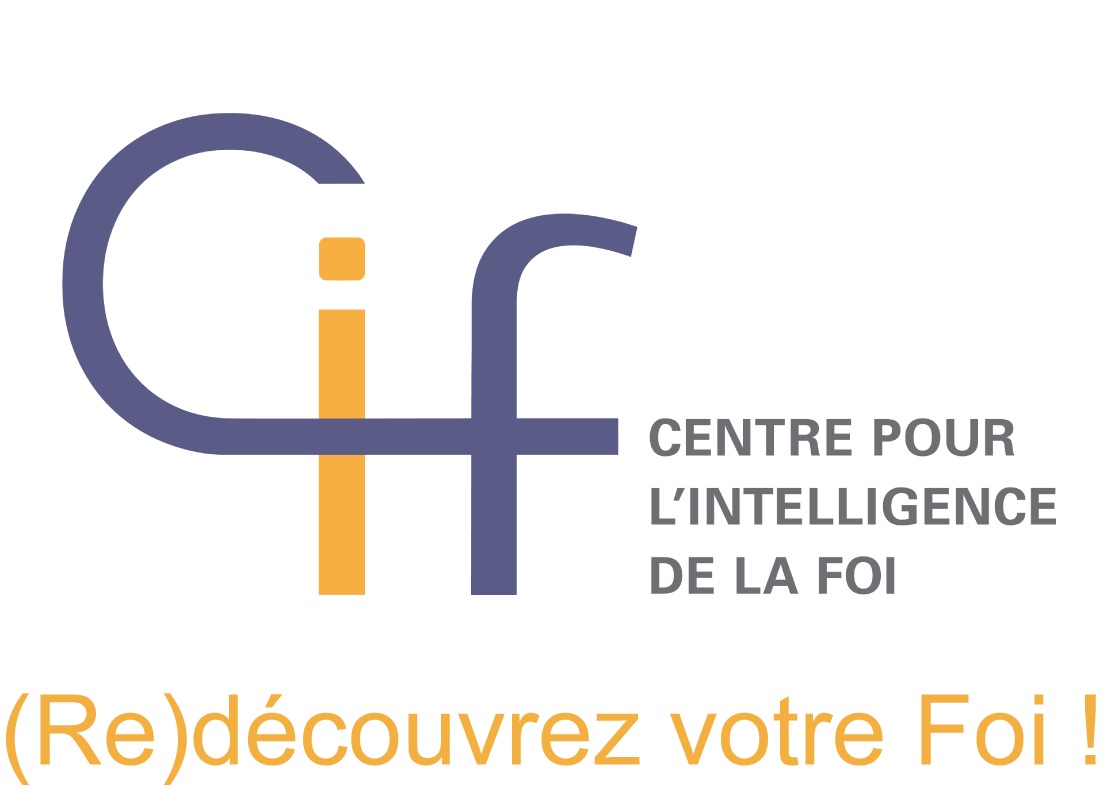 « On a le droit d’être chrétien et intelligent ! »
Pape François, Lumen fidei, 2013, n°36 : 

« Puisque la foi est une lumière, elle nous invite à nous incorporer en elle, à explorer toujours davantage l’horizon qu’elle éclaire, pour mieux connaître ce que nous aimons (…).

La théologie, alors, n’est pas seulement une parole sur Dieu, mais elle est avant tout l’accueil et la recherche d’une intelligence plus profonde de la parole que Dieu nous adresse ».
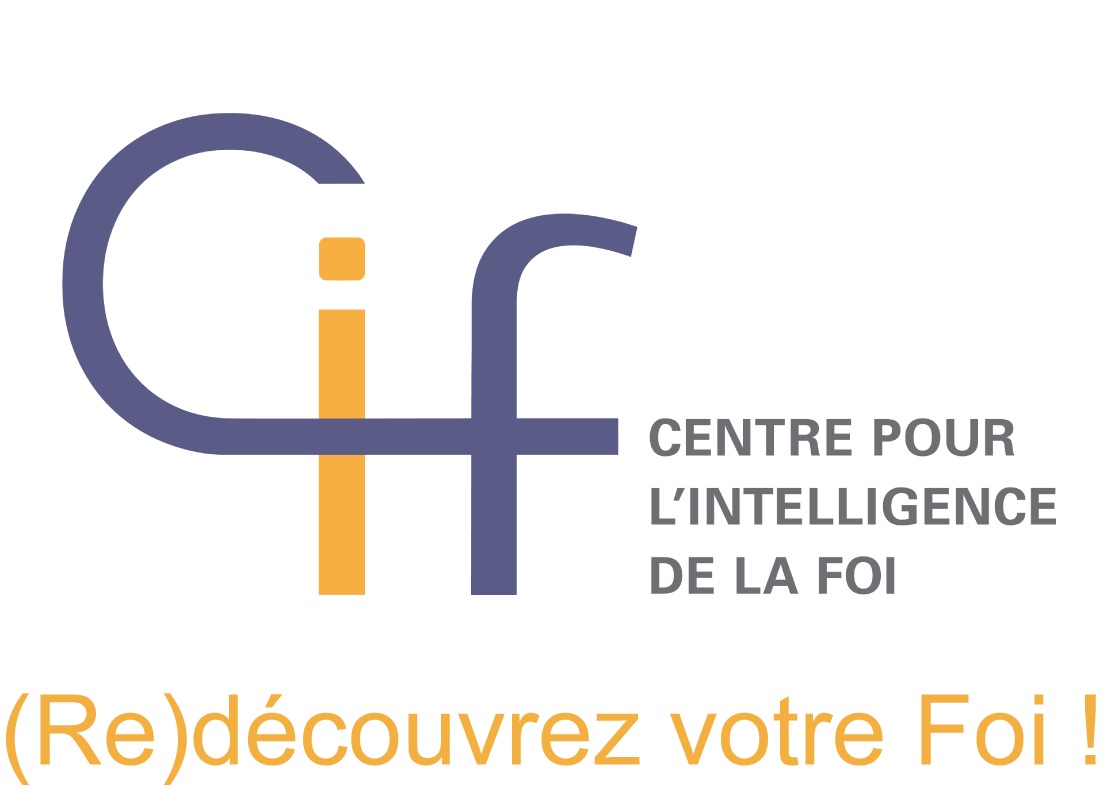 1 trimestre
10 cours
3  groupes
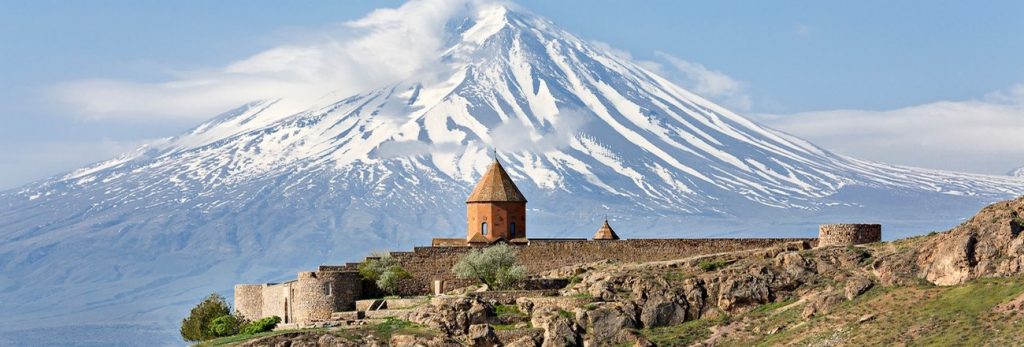 Comment Dieu se manifeste-t-il à l’homme?
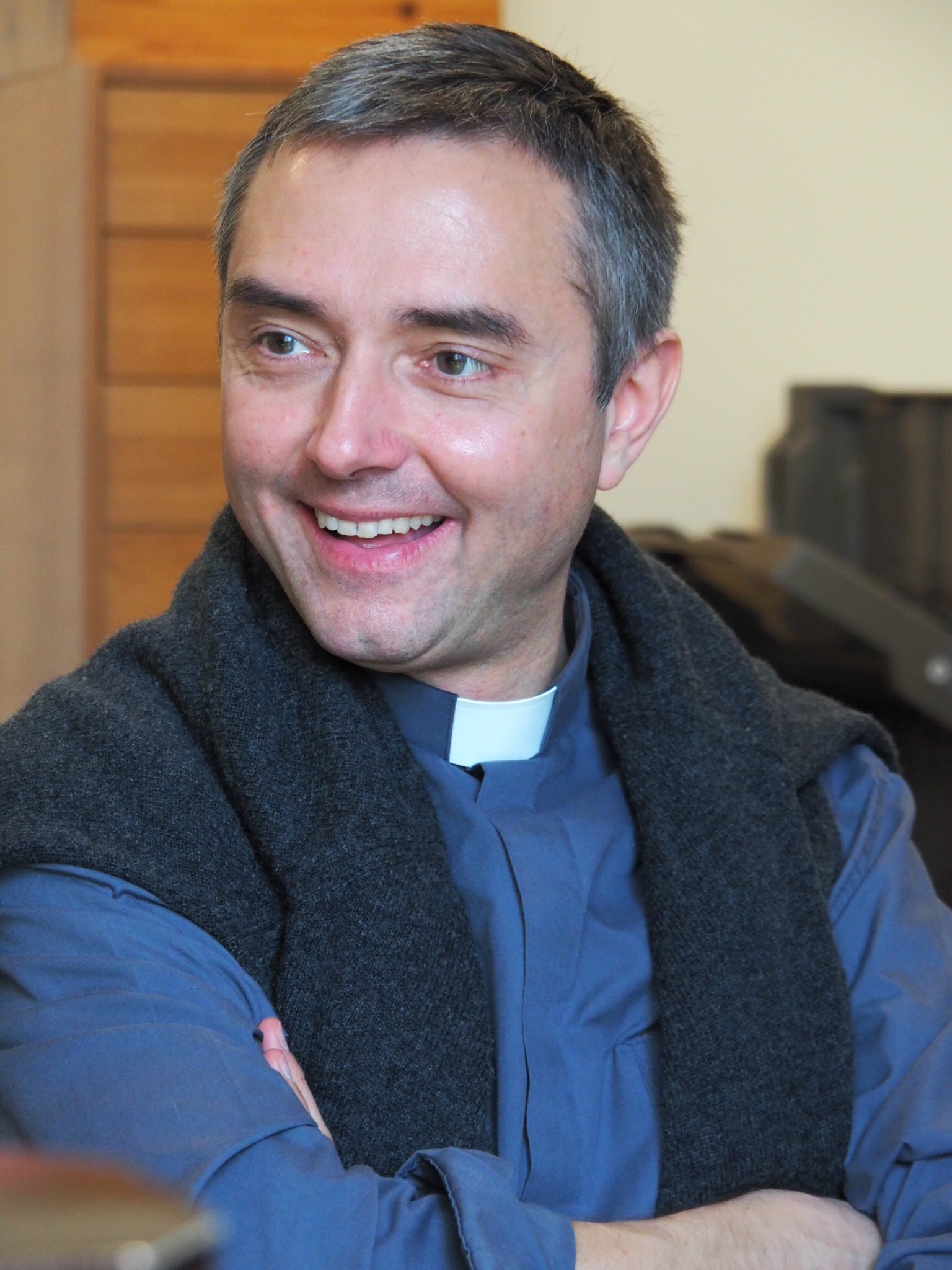 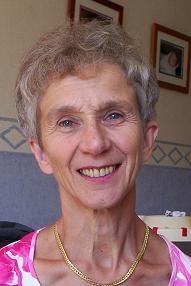 +
Journée Ancien Testament
Samedi 12 octobre
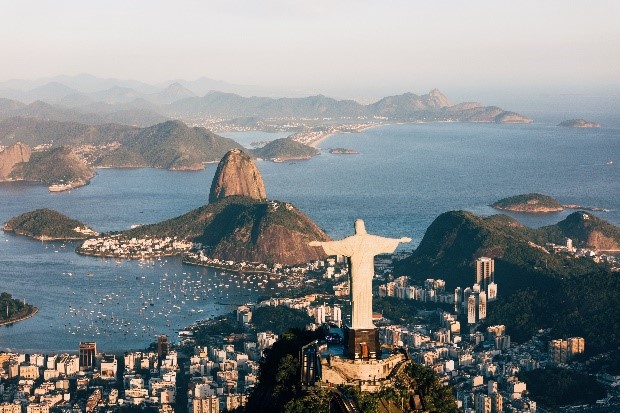 B. Jésus, vrai Dieu et vrai homme, 
y croyons-nous vraiment ?
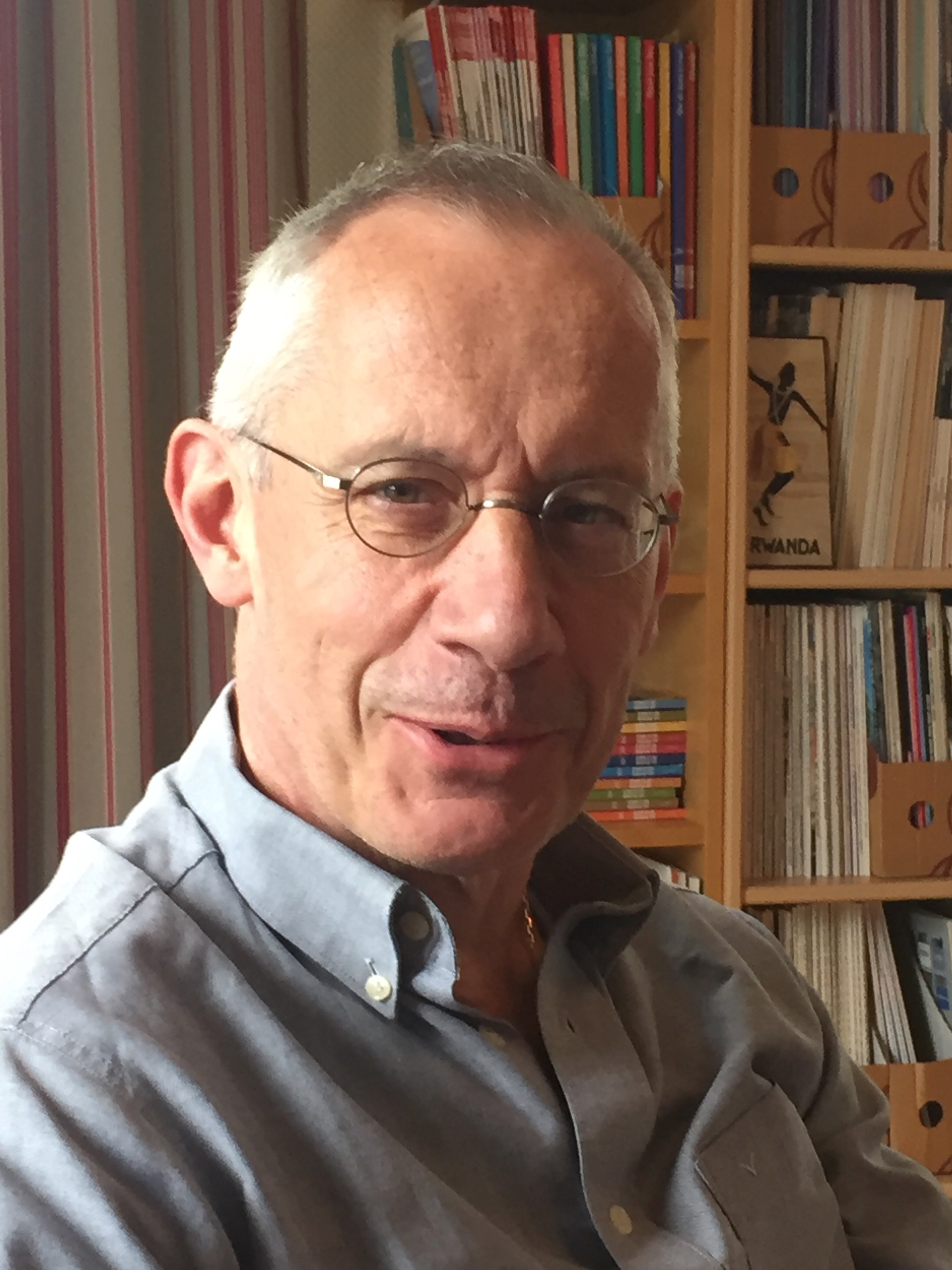 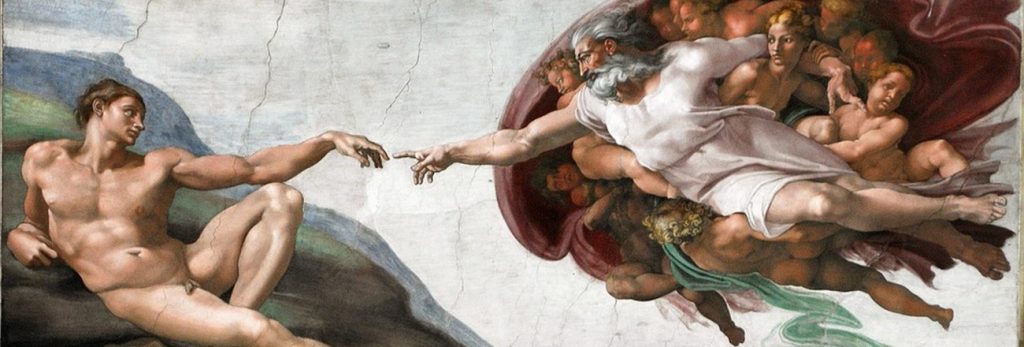 C. Vers quelle compréhension chrétienne de l’homme ?
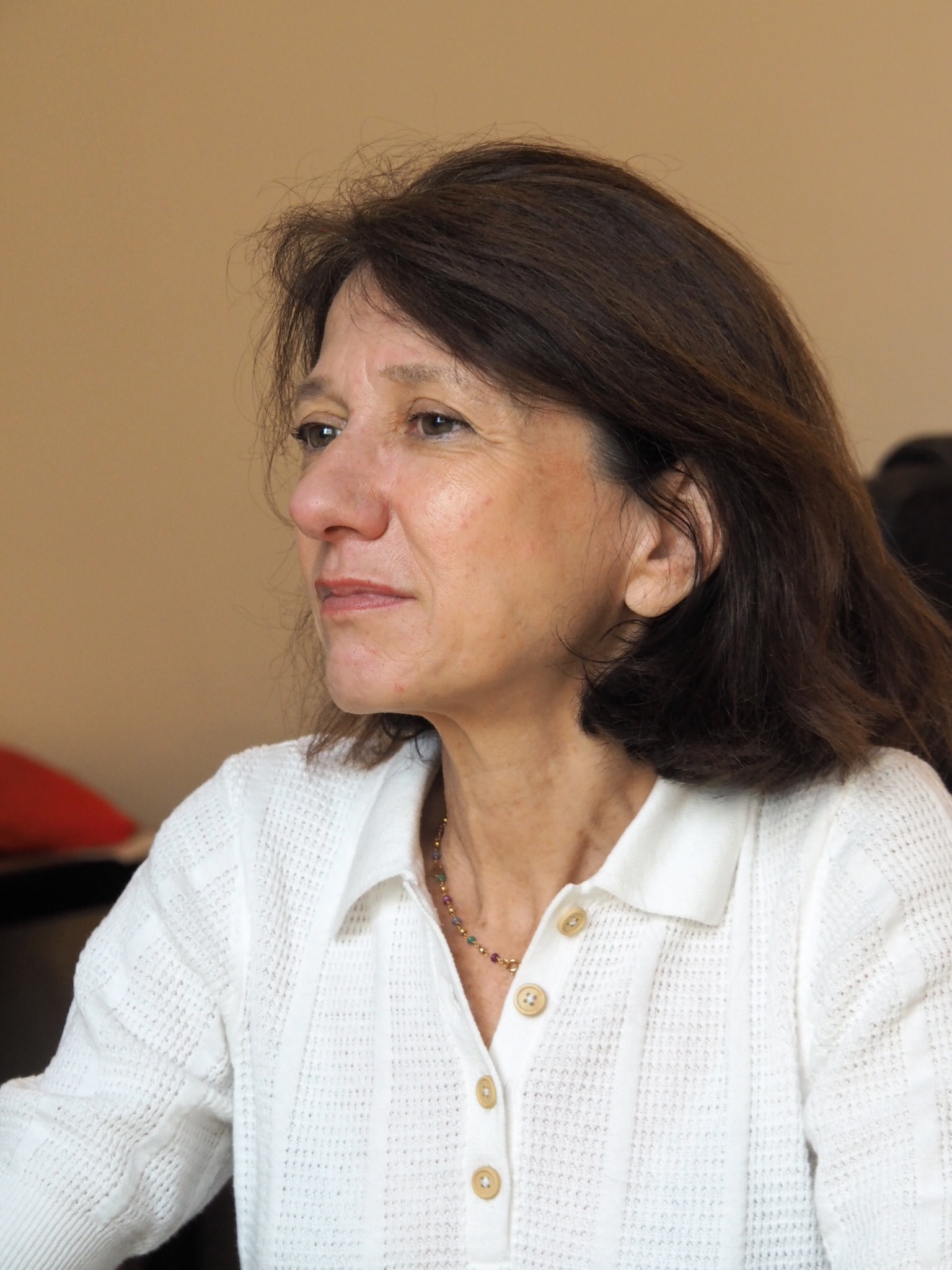 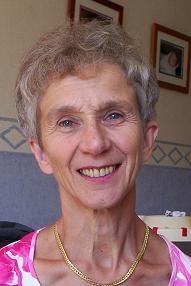 +
Journée Nouveau Testament
Samedi 11 janvier
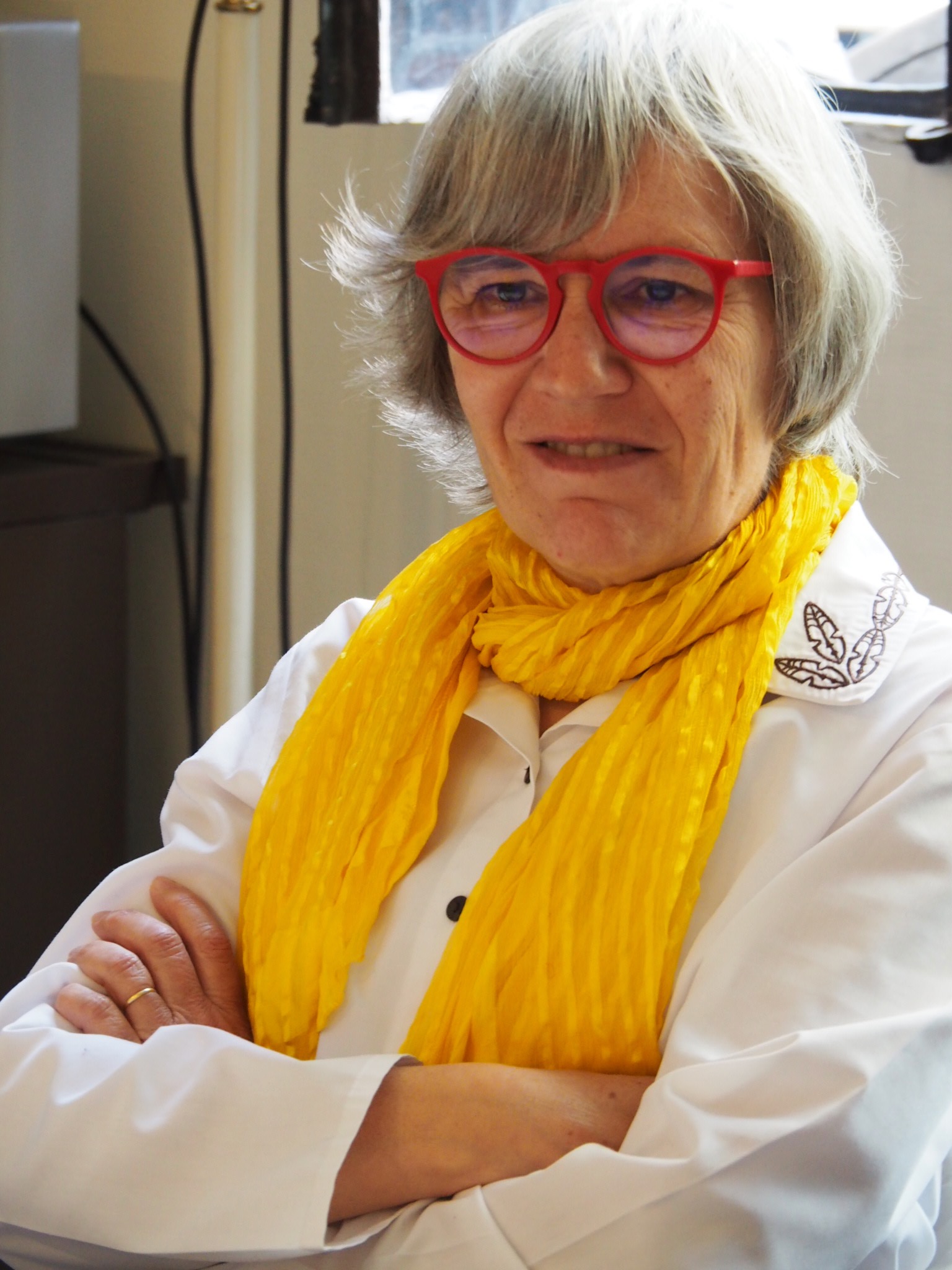 D. A quoi sert vraiment l’Eglise?
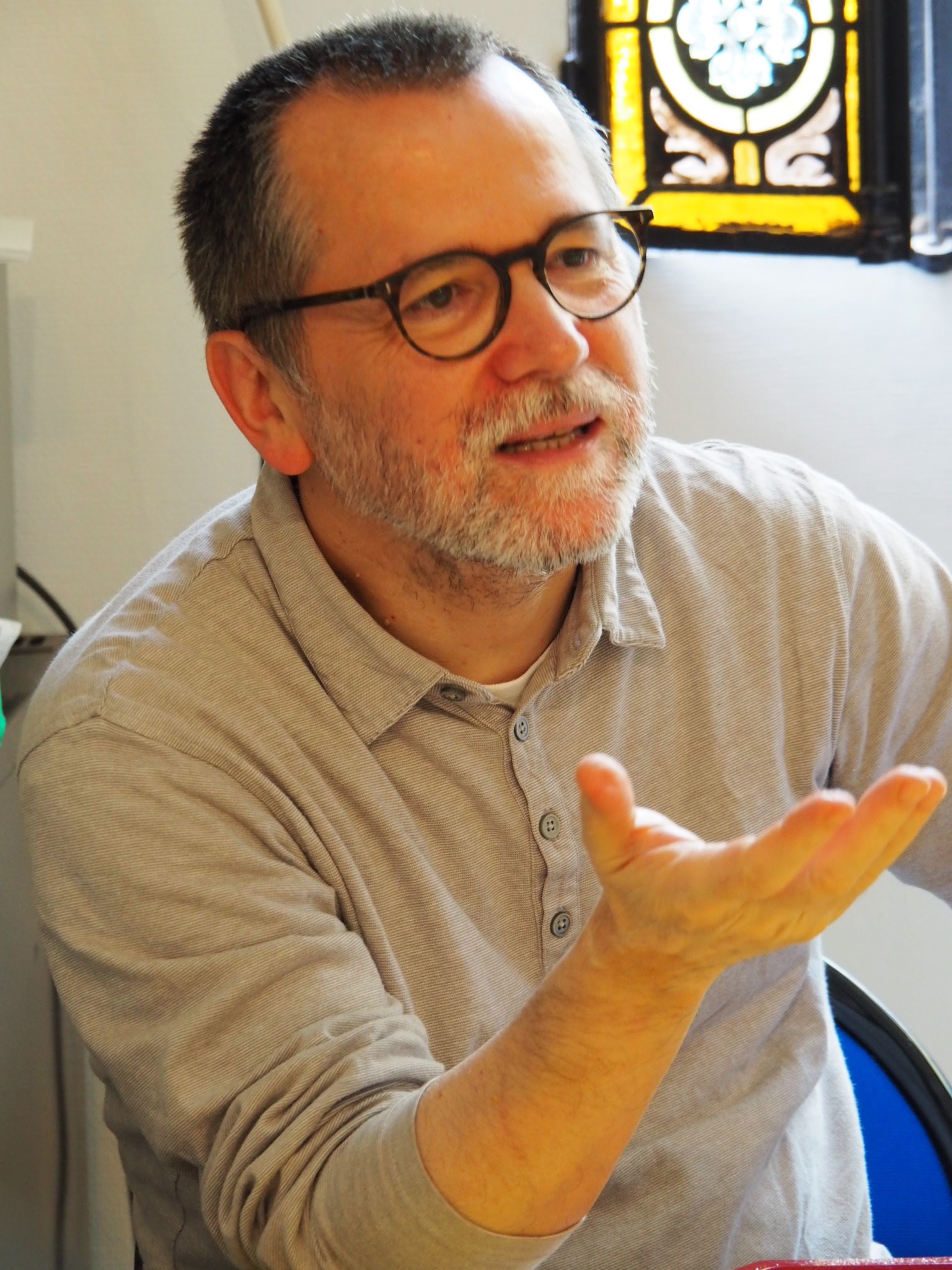 E. Les sacrements : un sens à retrouver
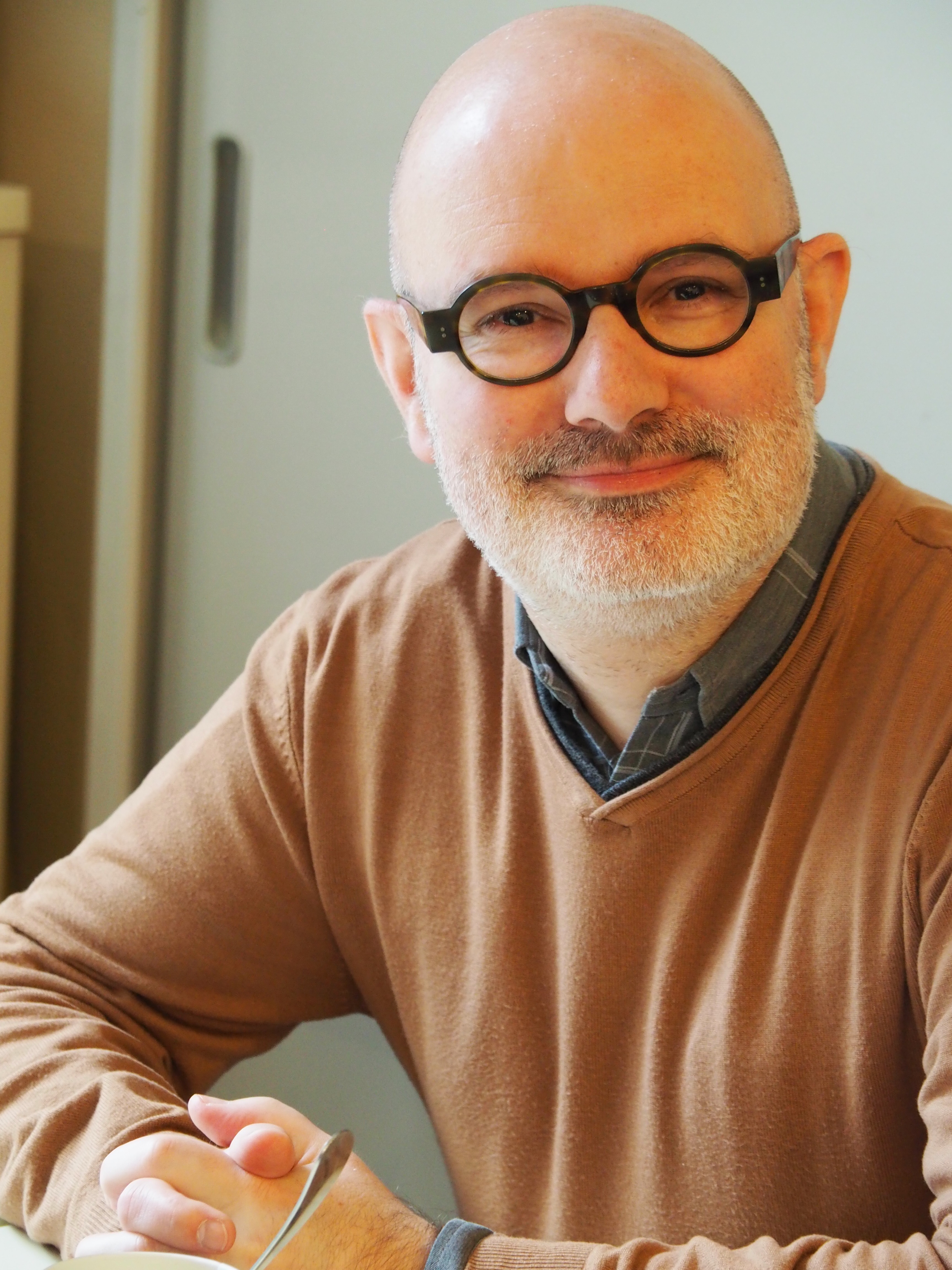 F. Comment agir en chrétien 
dans le monde ?